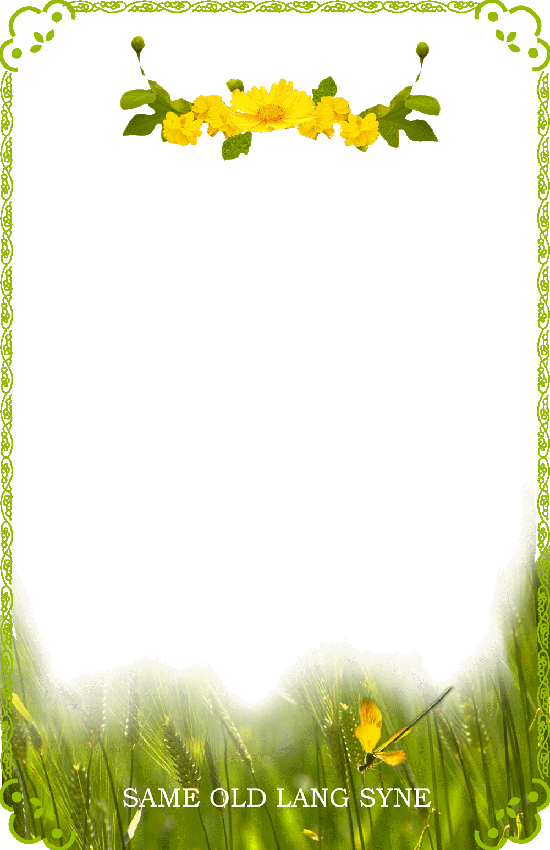 ỦY BAN NHÂN DÂN HUYỆN AN DƯƠNG
TRƯỜNG MẦM NON LÊ LỢI
GIÁO ÁN LĨNH VỰC PHÁT TRIỂN NGÔN NGỮ
TÊN BÀI DẠY: DẠY THƠ “ BẠN MỚI ” – Phạm Tuyên
LỚP MG: 3 - 4 Tuổi
Giáo viên: Vũ Thị Phương Thảo
Hoạt động 1: Ổn đinh tổ chức:Cô và trẻ hát bài “Vui đến trường”Trò chuyện về nội dung bài hát dẫn dắt vào bài học
Có bài thơ rất hay nói về bạn nhỏ ngày đầu tiên đến lớp gặp nhiều bạn mới đấy, đó là bài 
“ Bạn mới”
Hoạt động 2: Nội Dung.BẠN MỚIBạn mới đến trường Hãy còn nhút nhát
Rủ bạn cùng chơi
Cô thấy cô cười Cô khen đoàn kết
Giảng nội dungĐàm thoại Trẻ đọc thơ
Cho cả lớp đọc thơ 2 lần
Tổ đọc thơ
Nhóm đọc thơ
 cá nhân đọc thơ
Cả lớp đọc lại 1 lần
Hỏi lại trẻ tên bài thơ
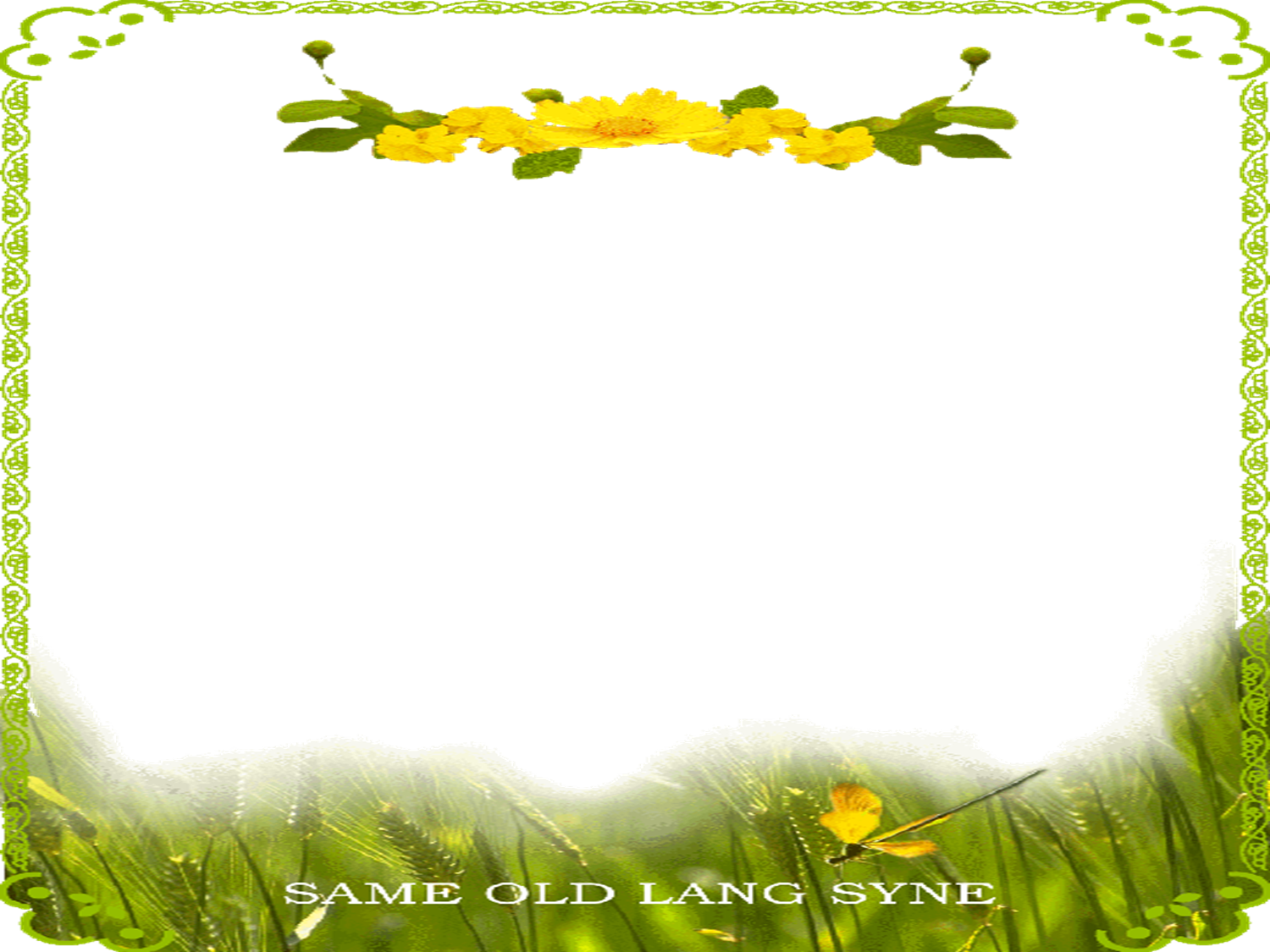 Hoạt động 3: Kết thúc
Cho trẻ hát bài “ Trường chúng cháu là trường mầm non”
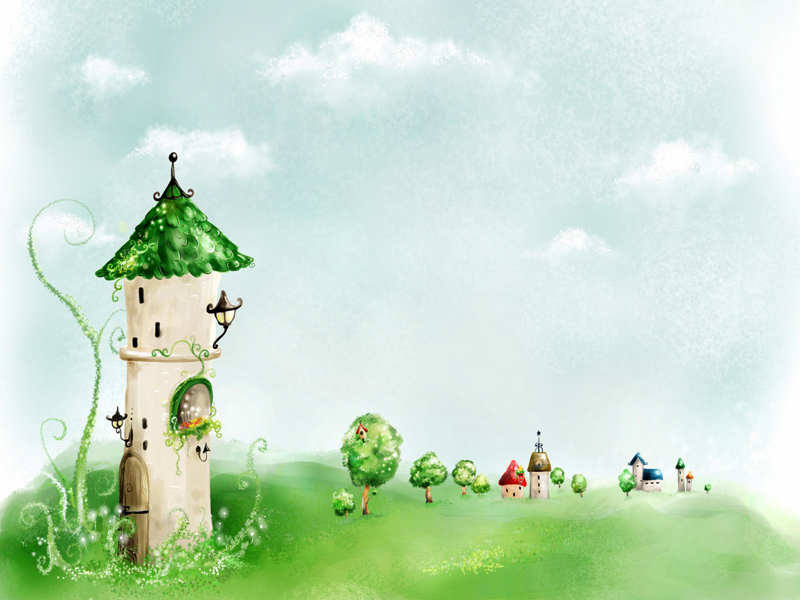 GIỜ HỌC KẾT THÚC
XIN KÍNH CHÚC CÁC CÔ GIÁO
 MẠNH KHỎE
CÁC BÉ CHĂM NGOAN – HỌC GIỎI